Engineering and Applied Science Tribunal
General Meeting
February 22, 2016
Agenda:
Dean Lim Presentation
SG Election Speeches
Officer Reports
Committee Reports
Raffle
Dean Teik Lim
Chipotle provided by the Dean’s office
Teik C. Lim, Dean            COLLEGE OF ENGINEERING & APPLIED SCIENCE
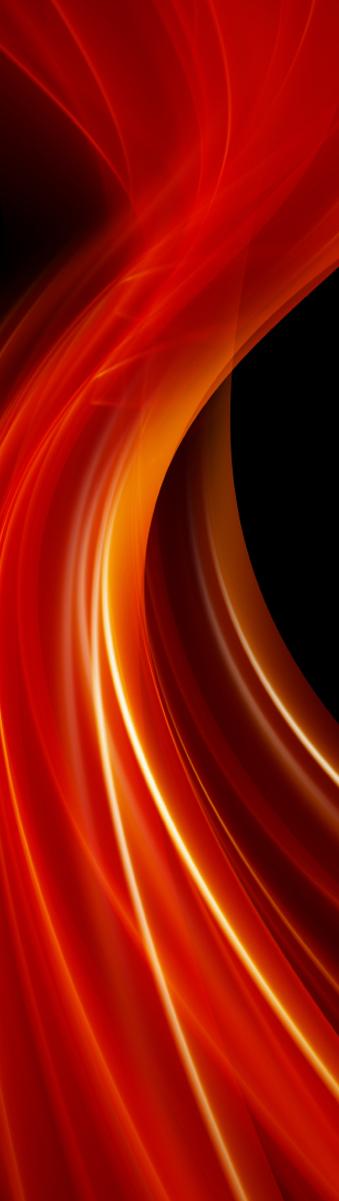 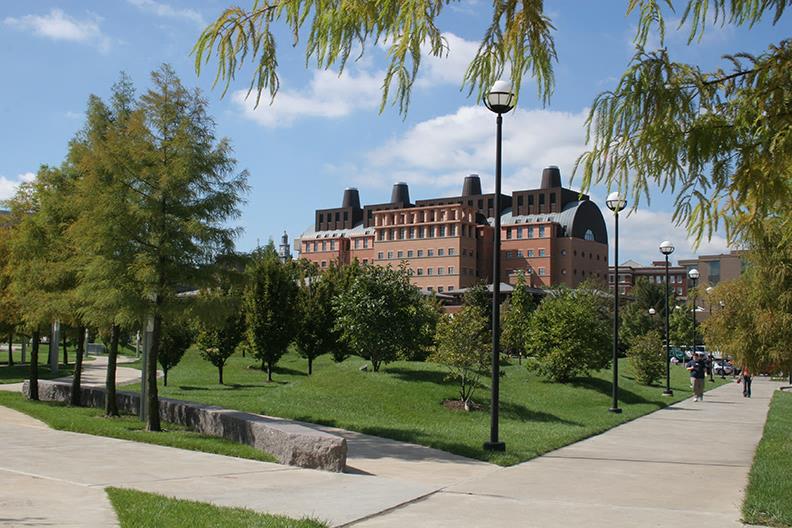 Questions from Tribunal
Grade inflation 
Reverse (Flipped) Classrooms
Influence over required courses in other colleges
CEAS rankings
Honors retention



Faculty hiring, 50 in 5 plan
29 hired, and 20 open searches
Department Head searches – BME and DEE

Grad school, scholarships/fellowships/assistantships
See handout (http://ceas.uc.edu/Graduate_Studies/AdmissionsFAQ.html)
Rindsberg
GPA 3.80+ (preferred), applicants may be considered with a 3.5+
For 2 years - $30,000 stipend, standard UGS and $4,400 additional tuition per year
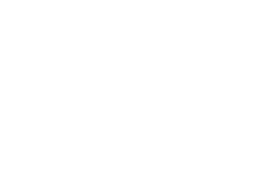 Student Government Election Speeches!

Voting opens on the 24th and closes on the 26th
[Speaker Notes: Speaking Order:
Mitchell Phelps and Brooke Duncan
Tobi and Akshayaa
Casmir Thornberry
Dane
Dana]
Purpose
What we are: CEAS Branch of Student Government
What we do:
Host programs for the college
Input on curriculum, grievances, and student/faculty relations
Improve student experience in the college
CEAS TRIBUNAL EXECUTIVE STRUCTURE
President
Senators (X2)
Secretary
Treasurer
Vice President
Associate Vice President
Technology
Innovation
Career Fair (X2)
Public Affairs
Constitution & Bylaws
Order of the Engineer
FELD
EWeek (X2)
SOCC
Luau
Recognition
Special Events
Collegiate Affairs
OFFICERS are in black. COMMITTEE CHAIRS are in red.
Tribunal Officers
Tribunal Executives
Officer Reports
Office Hours
650 Baldwin
President - Carlo Perottino
Thursdays: 12:00pm - 2:00pm <- This Week Only
A.V. President - McKenzie Kinzbach
Tuesdays: 6:30pm - 7:30pm
V. President - Dane Sowers
Mondays: 10:30am - 11:30am
Treasurer - Max Inniger
Tuesdays: 11:00am - 12:00pm
Secretary - Frazier Baker
Wednesdays: 6:00pm - 7:00pm
Senator - John Lewnard
Wednesdays: 4:30pm - 5:30pm
Senator - Tim Kemper
Wednesdays: 12:00pm - 1:00pm
Officer:
Frazier Baker
Secretary
Don’t forget to sign in!

You need to sign in to 4 meetings to earn voting privileges.
Officers:
Tim Kemper
John Lewnard
Senator Report
Senate News:
Appropriation for Midwest Dhamaka
Show: SCPA Cincinnati, 3/5, 6 PM-9 PM
After Party: MYNT Cincinnati, 3/5, 10 PM – 2:30 PM
http://midwestdhamaka.com/
Student Government campaigns are happening now!
Voting is from Wednesday to Friday!
PLEASE GO VOTE!
Officers:
Tim Kemper
John Lewnard
Senator Report
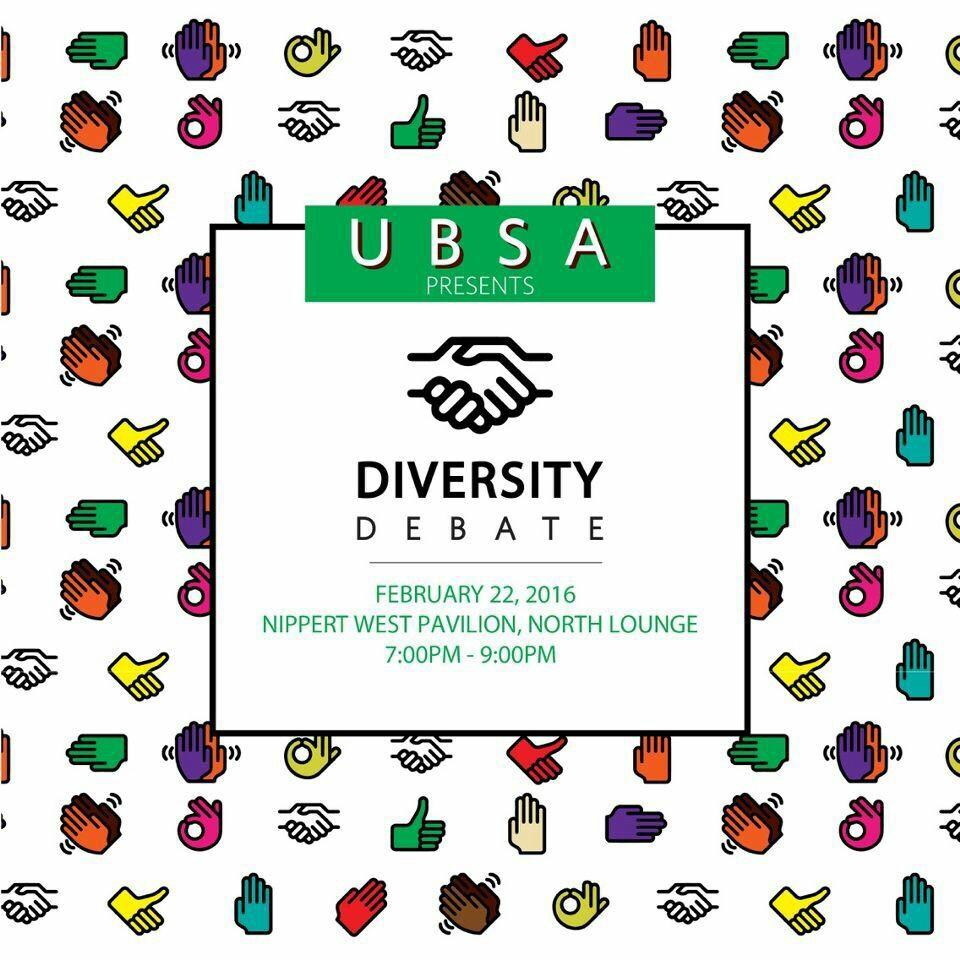 Committee Reports
Recognition
Many of the awards coming out soon stay tuned.
Looking for committee members.
Interested members can fill the following form http://goo.gl/forms/Cgh79m6Qur
The form is due on Monday 29th 2016
Committee Chair:
Alison Hayer
Andy Bachus
EWeek
What is it?  A nationally celebrated week to celebrate engineers  and all that we do!
What do we do? Have a fun week of competition and games and end the week with a banquet
When is it? THIS WEEK!
Questions? Email uc.eweek@gmail.com
Follow us on Twitter   @UC_Eweek
Through the Herman Schneider Foundation, the first 85 seniors get free tickets for the banquet
Next committee meeting : TBD!
Committee Chair:
Emily Demjanenko
Innovation Committee
Responsible for initiating projects and ideas to better the college and support CEAS students
Projects:
Course surveys
3D Printer
Rhodes/Baldwin microwaves 
Exploratory Week
Finals week stress relief 
CEAS Alumni Night
Next meeting: Tuesday February 23, 5:30 pm in the Tribunal office
demjanes@mail.uc.edu
Committee Chair:
Emma Lowe
Special Events
Upcoming Events:
Habitat for Humanity ReStore - Feb. 27th
Intramurals - Feb. 28th
Egg Drop - Mar. 2nd
Habitat for Humanity Restore - Mar. 12th
Cyclones Game - Mar. 31st
Relay for Life - Apr. 1st-2nd
Sigma Sigma Carnival - Apr. 16th
RevolutionUC - Apr. 16th-17th
Senior Design Expo - Apr. 19th (Tentative)
Volunteer for Egg Drop!
Help CEAS run an on campus high school Egg Drop Competition!
Date: Wednesday, March 2nd
Times: 
Registration: 7:30am - 9:00am
Competition: 12:00pm - 2:30pm
Clean-Up: 2:30pm - 3:00pm
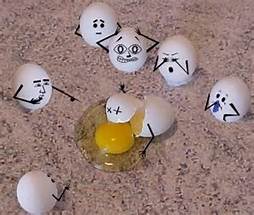 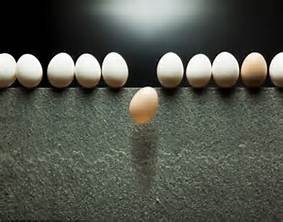 Counts for service hours!

Questions? Email Tom Burns at burnst3@mail.uc.edu.
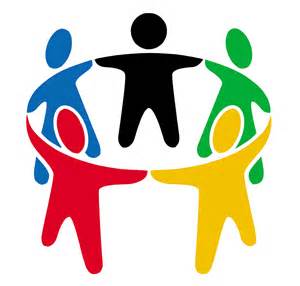 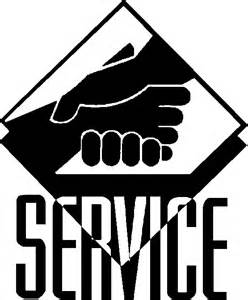 Community Service
Habitat for Humanity Restore:
Date: Saturday, February 27th
Time: 8:30am or 12:30pm
Where: ERC Circle
Matthew 25 Ministries:
Date: Wednesday, March 2nd
Time: 5:30pm - 7:30pm
Where: ERC Circle

More service events to come! All events count for service hours!
If you have any questions, please email Steven Ankney at ankneysb@mail.uc.edu
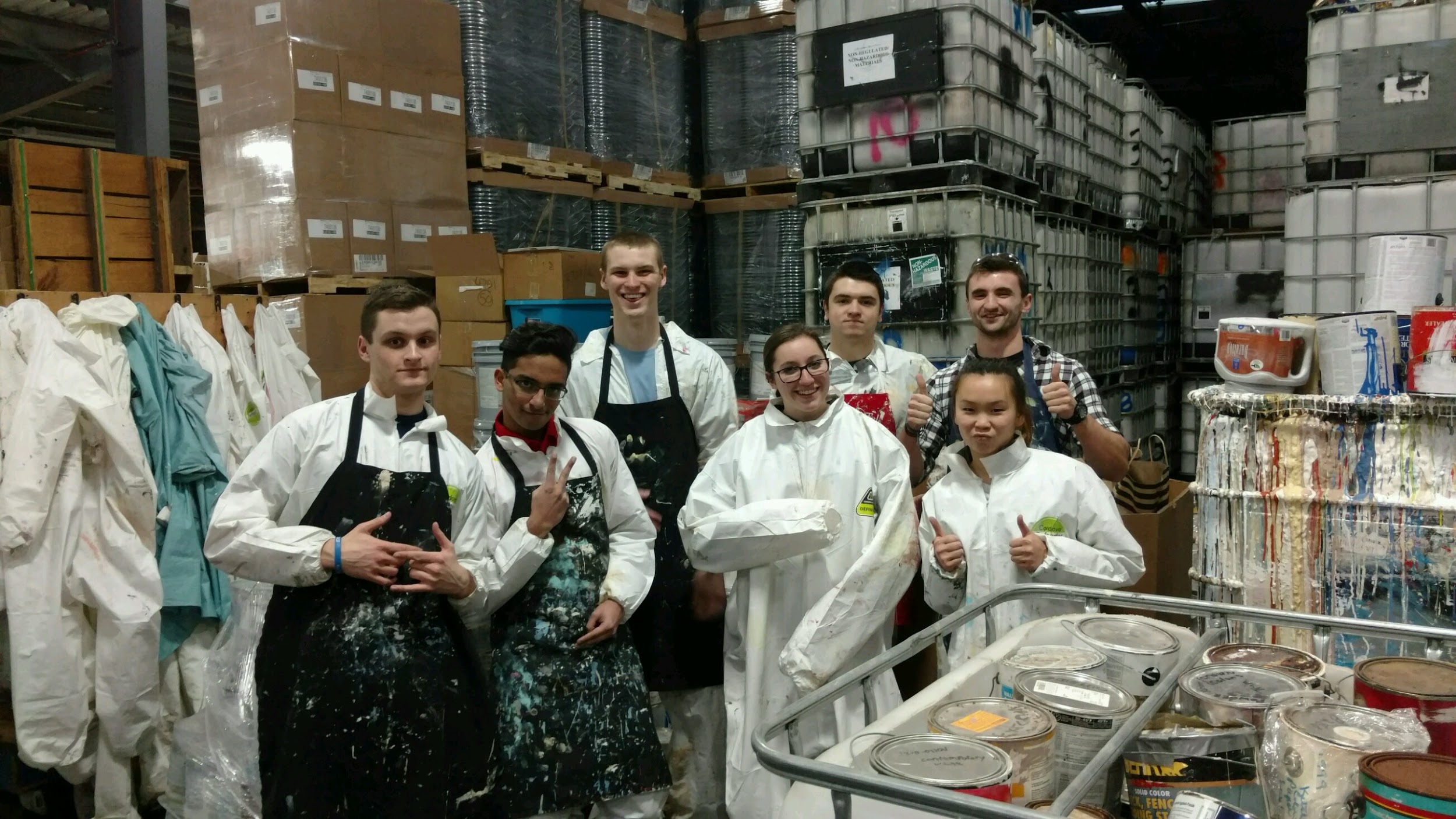 Public Affairs
Diversity and Inclusion Committee Undergraduate Representatives
Spring 2016 and Fall 2016
Vaishnavi Kolimi
Kyla Killinger
Summer 2016 and Spring 2017
Deepansh Pahwa
Pardyida Mensah
Chair:
Paige Johnson
FELD
Next FELD Meeting, Thursday, February 3rd from 7pm-8pm 

648 Baldwin
Free Food

Email johnsp8@mail.uc.edu with questions or to be added to the mailing list.
Chair: Heath Palmer
SOCC
Student Organization Communication Committee

Had a meeting last Thursday
Acquired a few new questions for UFB

Next meeting – Tonight at 8pm in 405 ERC

SAB will be in two meetings in March

Please email palmerha@mail.uc.edu if you have any info regarding meeting times.
Other Announcements
RAFFLE!
Constructive Criticism
What do you like/dislike about the college?
Comments / Questions?
questions.ceastribunal@gmail.com


What would you like to see Tribunal do next?
Next Meeting:
March 7, 2016
5:30pm
525 Old Chem